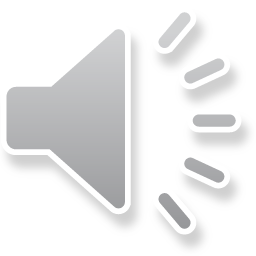 Pac-man
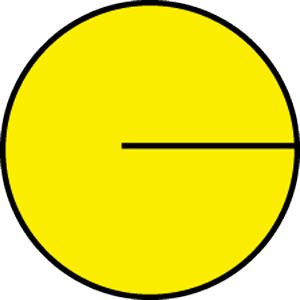 PLAY
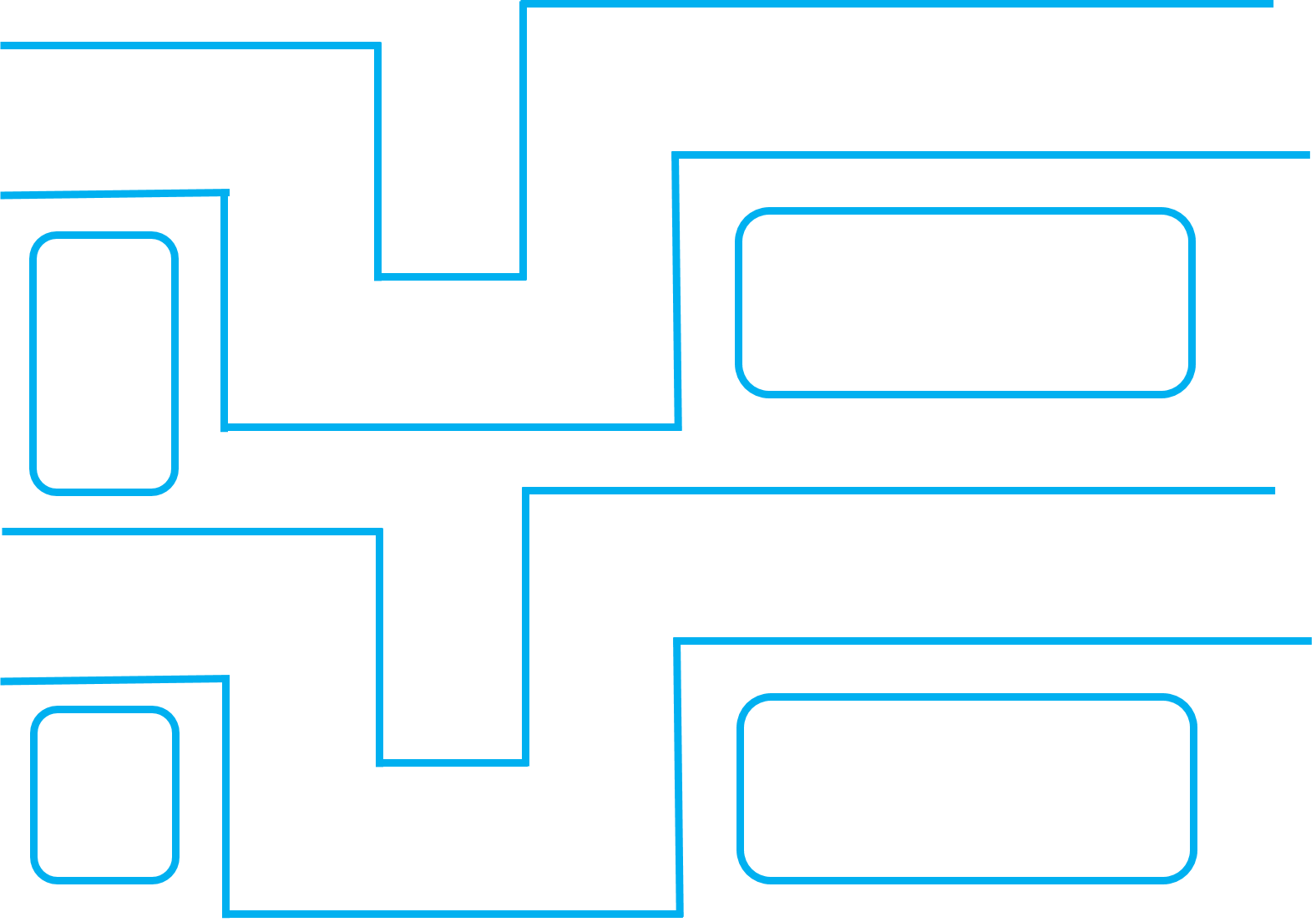 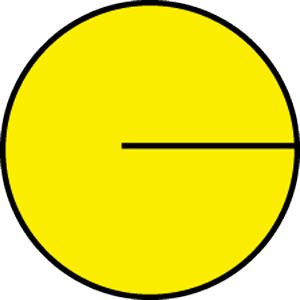 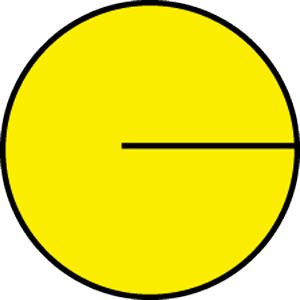 YOU WIN
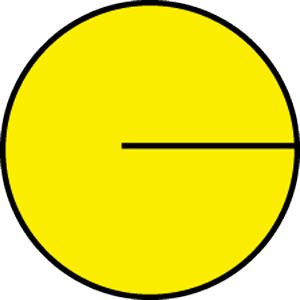 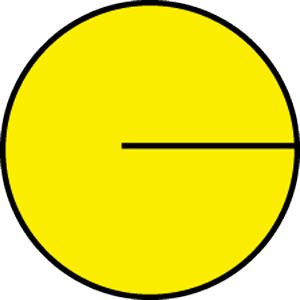 10
20
30
40
50
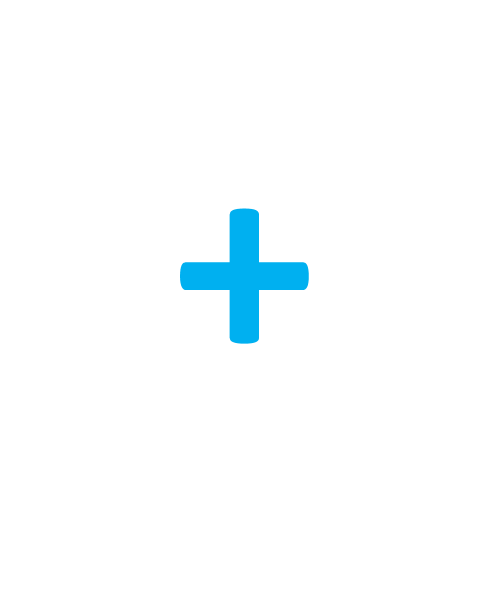 A
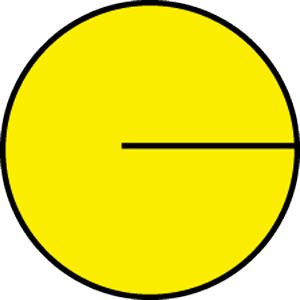 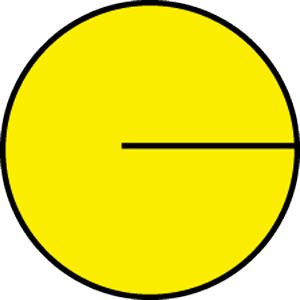 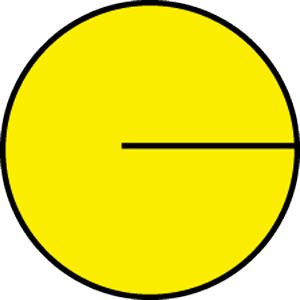 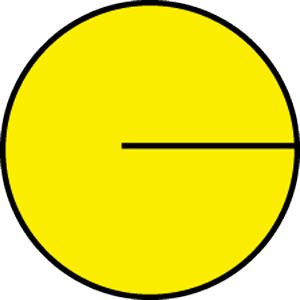 YOU WIN
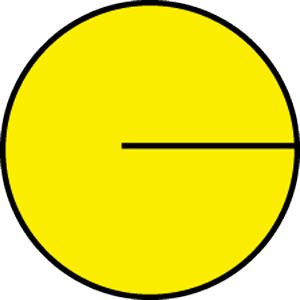 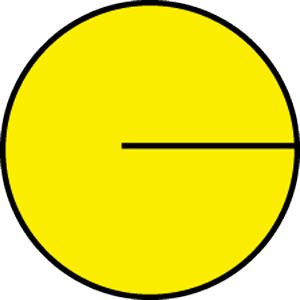 10
20
30
40
50
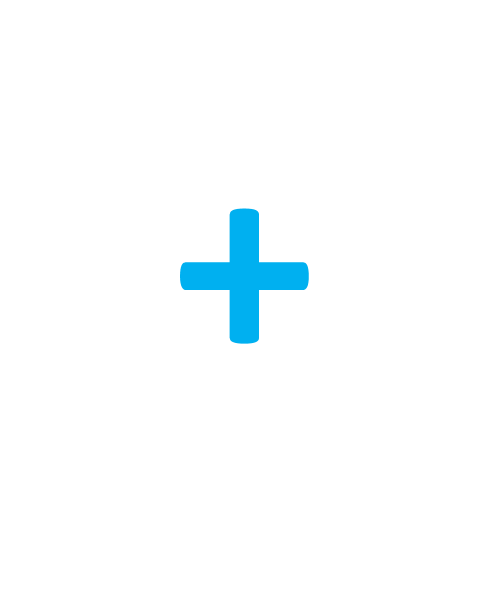 B
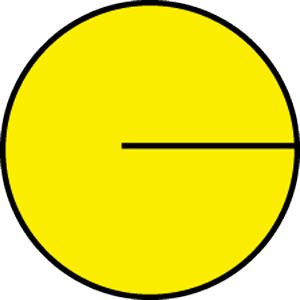 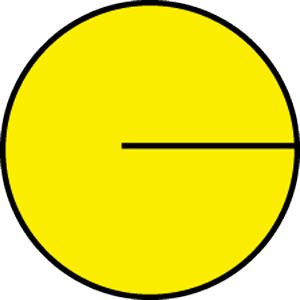 Team A Question 1
Answer
Trở lại
Team A Question 2
Answer
Trở lại
Team A Question 3
Answer
Trở lại
Team A Question 4
Answer
Trở lại
Team A Question 5
Answer
Trở lại
Team B Question 1
Answer
Trở lại
Team B Question 2
Answer
Trở lại
Team B Question 3
Answer
Trở lại
Team B Question 4
Answer
Trở lại
Team B Question 5
Answer
Trở lại
BYE !
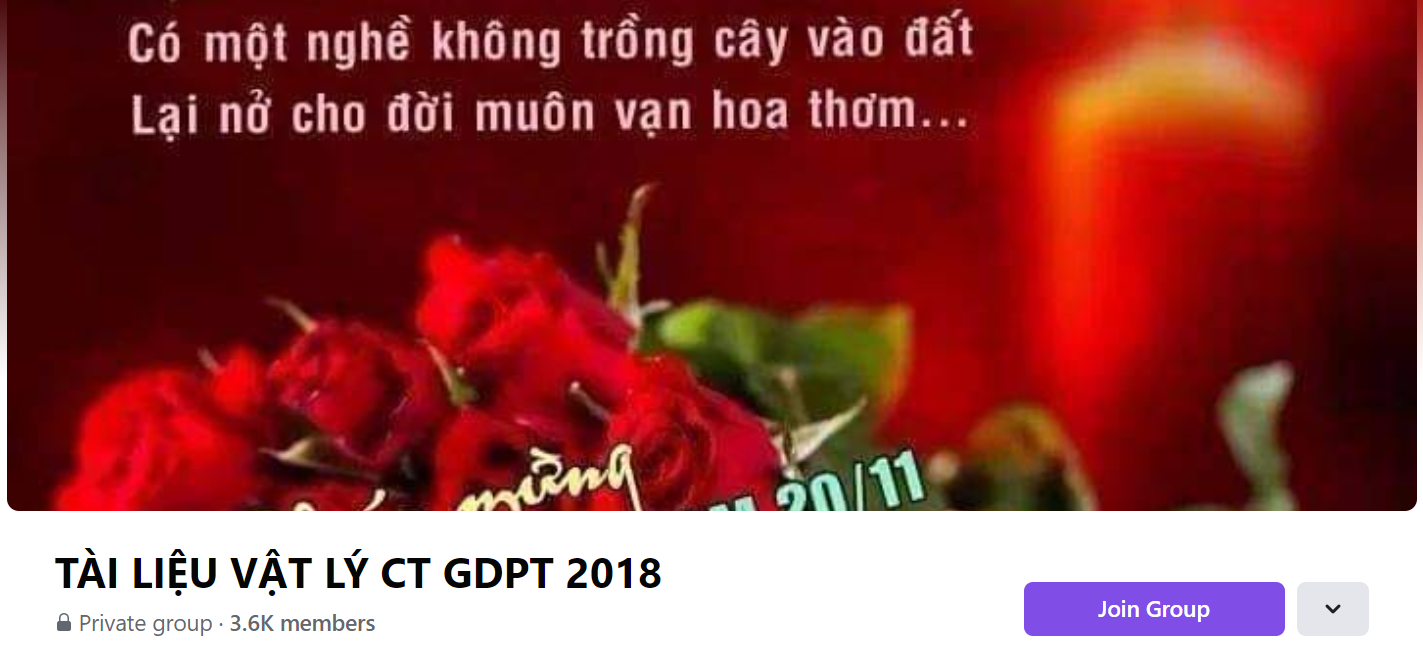 SƯU TẦM: ĐOÀN VĂN DOANH, NAM TRỰC, NAM ĐỊNH
LINK NHÓM DÀNH CHO GV BỘ MÔN VẬT LÝ TRAO ĐỔI TÀI LIỆU VÀ CHUYÊN MÔN CT 2018
https://www.facebook.com/groups/299257004355186